ENTORNO ECONÓMICO
MARGARITA VALLE LEÓN
MAESTRA EN FINANZAS
20 de octubre de 2017
INTRODUCCIÓN
Síntesis 
Objetivos del libro
Enfoques
Justificación
Contenido del curso
Síntesis
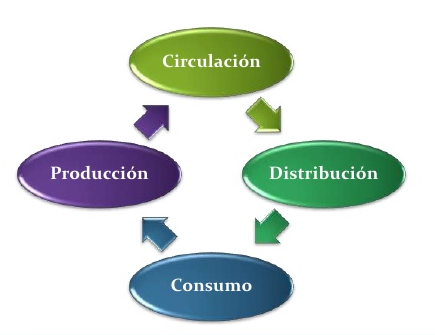 Conocimiento
Concepción
Actor económico
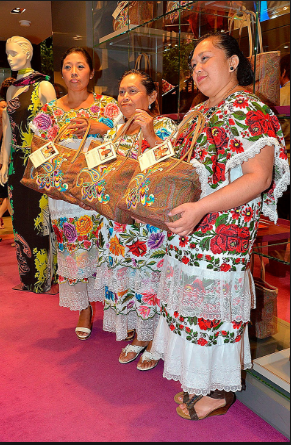 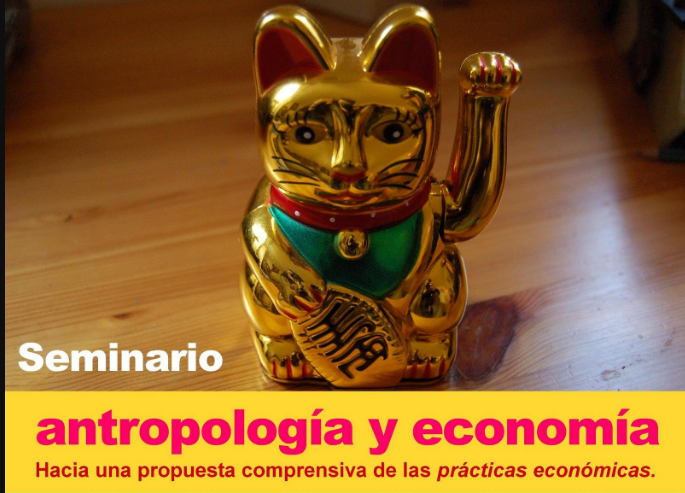 Objetivos del libro
Relación economía y antropología en un país latinoamericano.
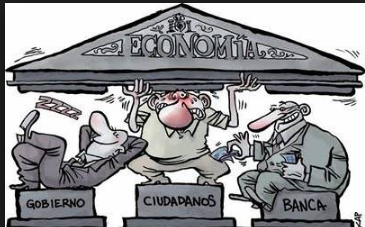 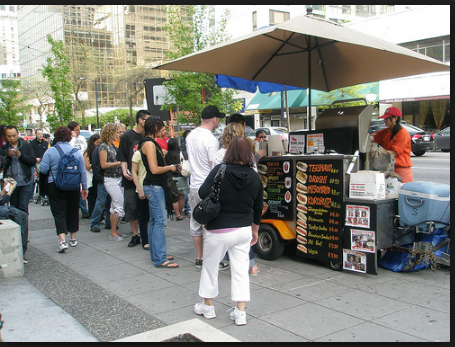 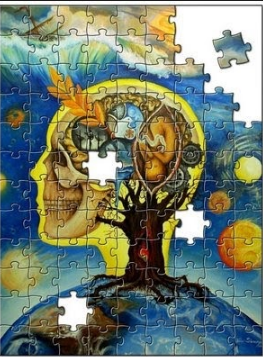 Enfoques
Multidimensional
Sistemas complejos adaptativos
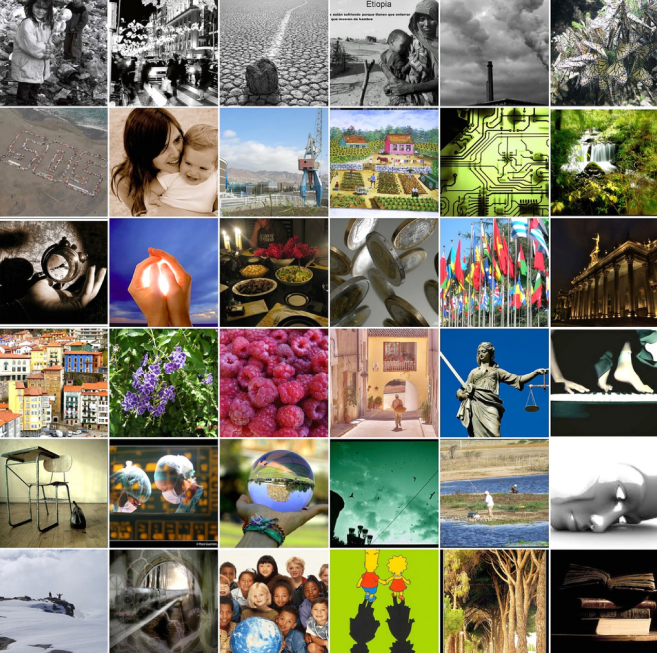 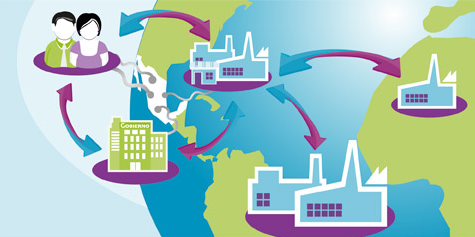 Justificación
Economía moderna esencialmente Monetaria
Circuitos: 
Bienes y servicios
Mercados Financieros
Europa  ≠  América Latina
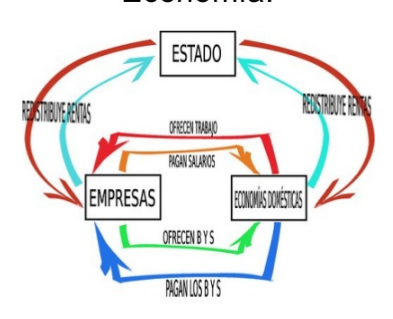 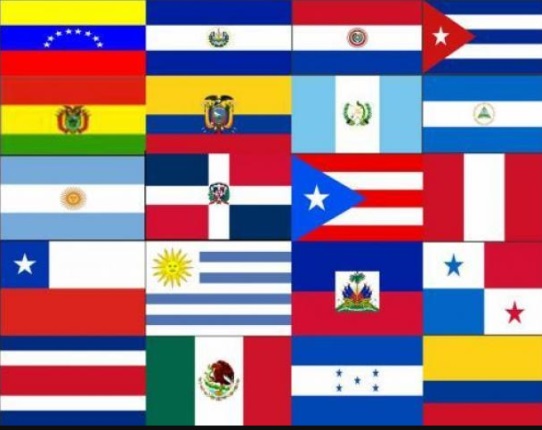 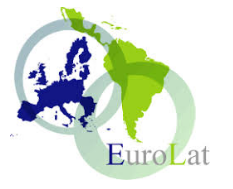 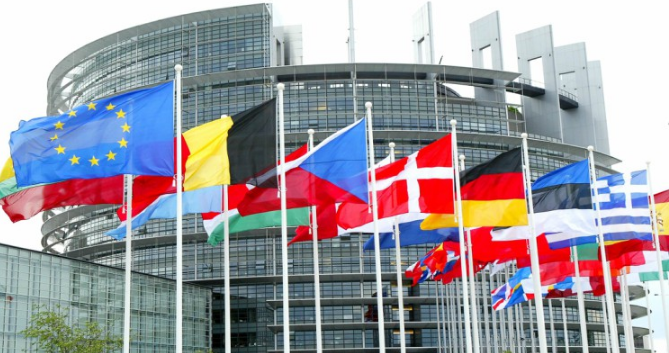 Contenido del Curso
Capítulo I. La economía es dinero y el dinero forma sistema.
Capítulo II. El sistema monetario.
Capítulo III. El Sistema Financiero.
Capítulo IV. El Trabajo como proceso social complejo.
Capítulo V. La articulación de los modos de producción.
Capítulo VI. El concepto de campo como espacio de disputa reglamentado.
Capítulo VII. El proceso de crecimiento. Regiones, campos, arenas, espacio socioeconómico del crecimiento y modos de producción.
Capítulo VIII. América Latina. Desarrollo y Subdesarrollo.